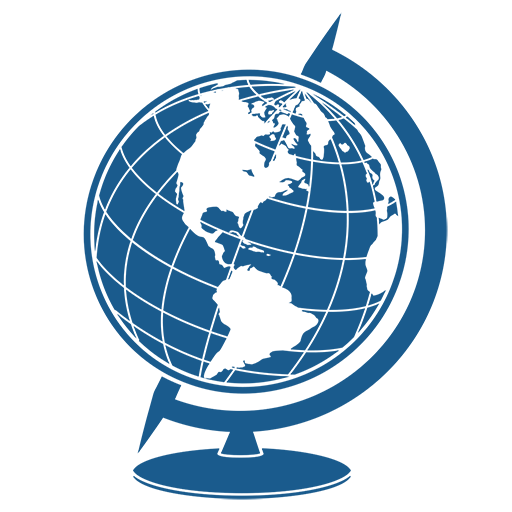 ГЕОГРАФИЯ
7-
класс
Мирзачульский физико-географический округ. Климат, воды, почвы, растительный и животный мир.
МИРЗАЧУЛЬ
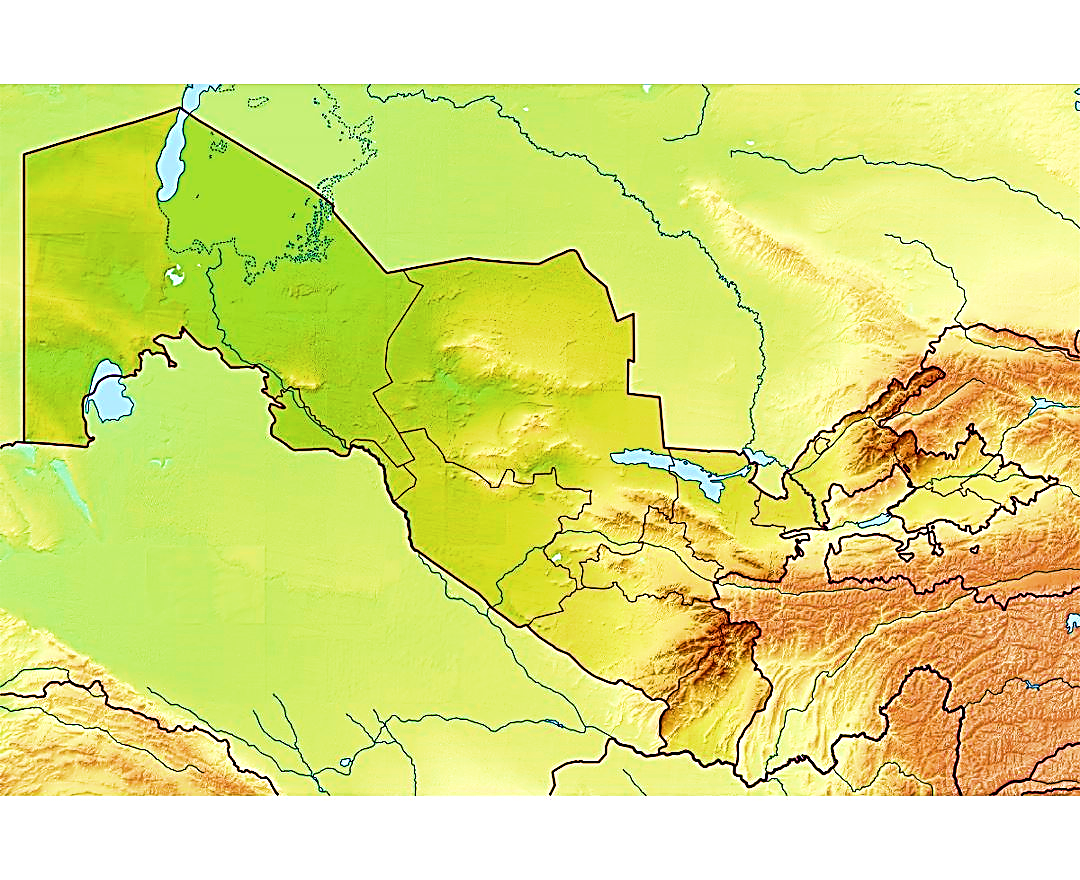 Мирзачульский физико-географический округ расположен между рекой Сырдарьей и озером Арнасай. На севере он граничит с Казахстаном, на юго-востоке с Таджикистаном, на западе с Кызылкумом.  На юге и юго-западе округа находятся Туркестанский, Маргузарский и Нуратинский горные хребты.
РЕЛЬЕФ
Их северные склоны относятся к Мирзачульскому, а южные — к Среднезарафшанскому округу. Граница округов проходит по водоразделам хребтов.
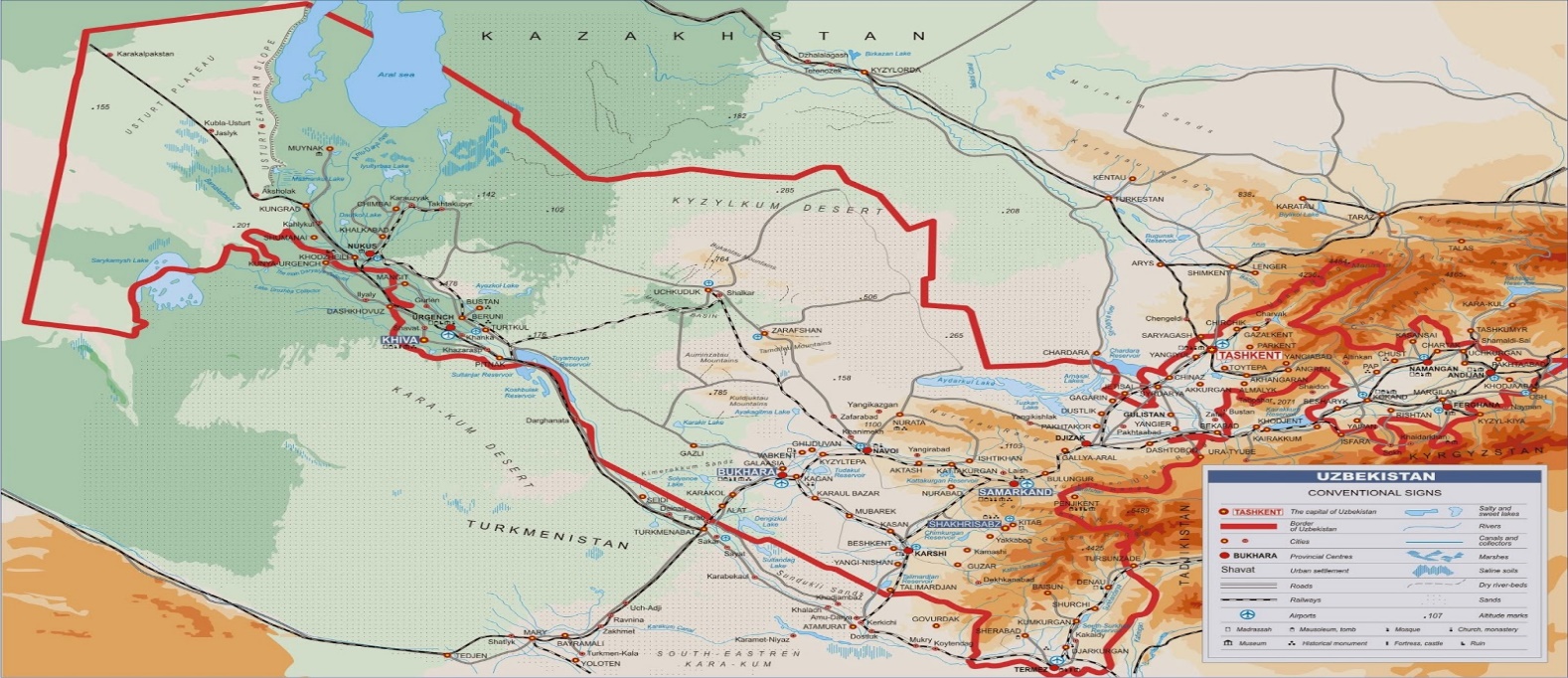 Рельеф Мирзачульского физико-георгафического округа разнообразен. Территория его постепенно повышается с севера и северо-запада на юг и юго-восток.
ГЕОЛОГИЧЕСКОЕ СТРОЕНИЕ
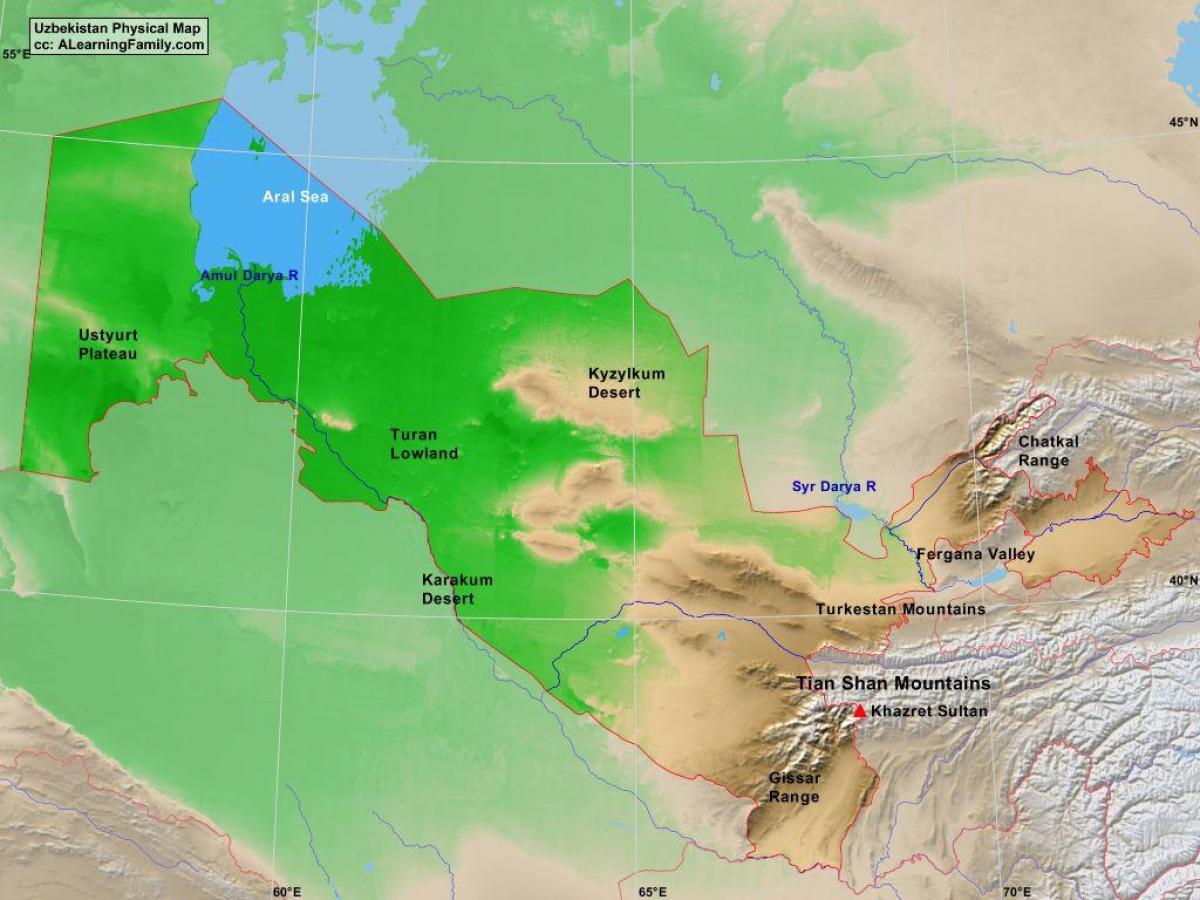 Окаймляющие Мирзачульскую равнину (Голодную степь), с юга горы поднялись в палеозойской эре в эпоху герцинской складчатости. В этот период равнинная часть округа находилась под водой. В мезозое горы разрушились, понизились, а образованную в результате этого равнину покрыло море.
Во время альпийского горообразования на юге округа вновь поднялись горы, море отступило и с равнинной части.
РЕЛЬЕФ
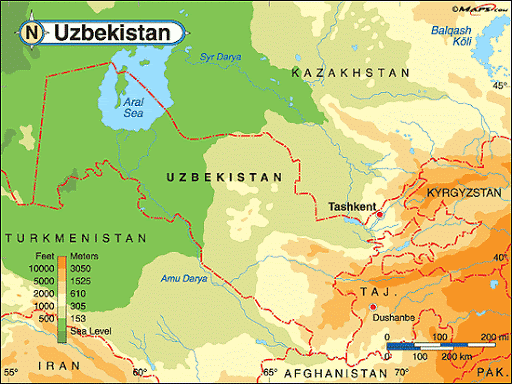 Равнинная часть округа имеет уклон на северо-запад и среднюю высоту 250-300 м. Северо-западная окраина имеет высоту 260 м, а юго-восточная 350 м, на берегу Сырдарьи 250м. У подножья южных гор округа высота равнины достигает 450–530 м.
РЕЛЬЕФ
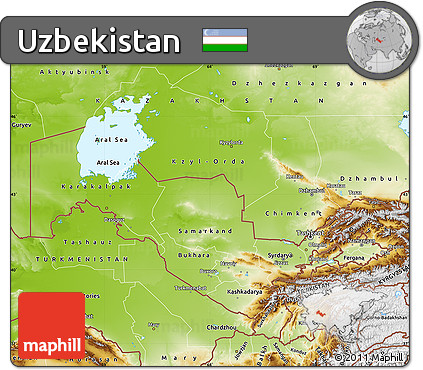 К северо-западу от Туркестанского хребта располагаются Маргузарские горы. Средняя высота гор 1 500–2 000 м. Самая высокая их точка — 2 621 м над уровнем океана.
РЕЛЬЕФ
К западу от Ворот Амира Тимура возвышаются горы Нуратау. Средняя высота их над уровнем океана 1000–1500 м, самая высокая их точка — вершина Хаятбаши — 2 169 м.
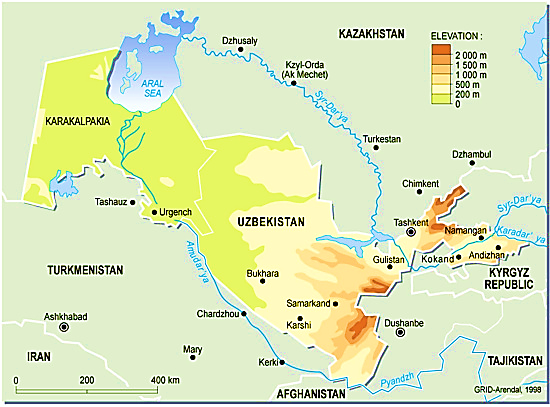 ПОЛЕЗНЫЕ ИСКОПАЕМЫЕ
Мирзачульский округ не богат полезными ископаемыми. Из полезных ископаемых встречаются мрамор, асбест, известняк, полиметаллические руды, соли и др.
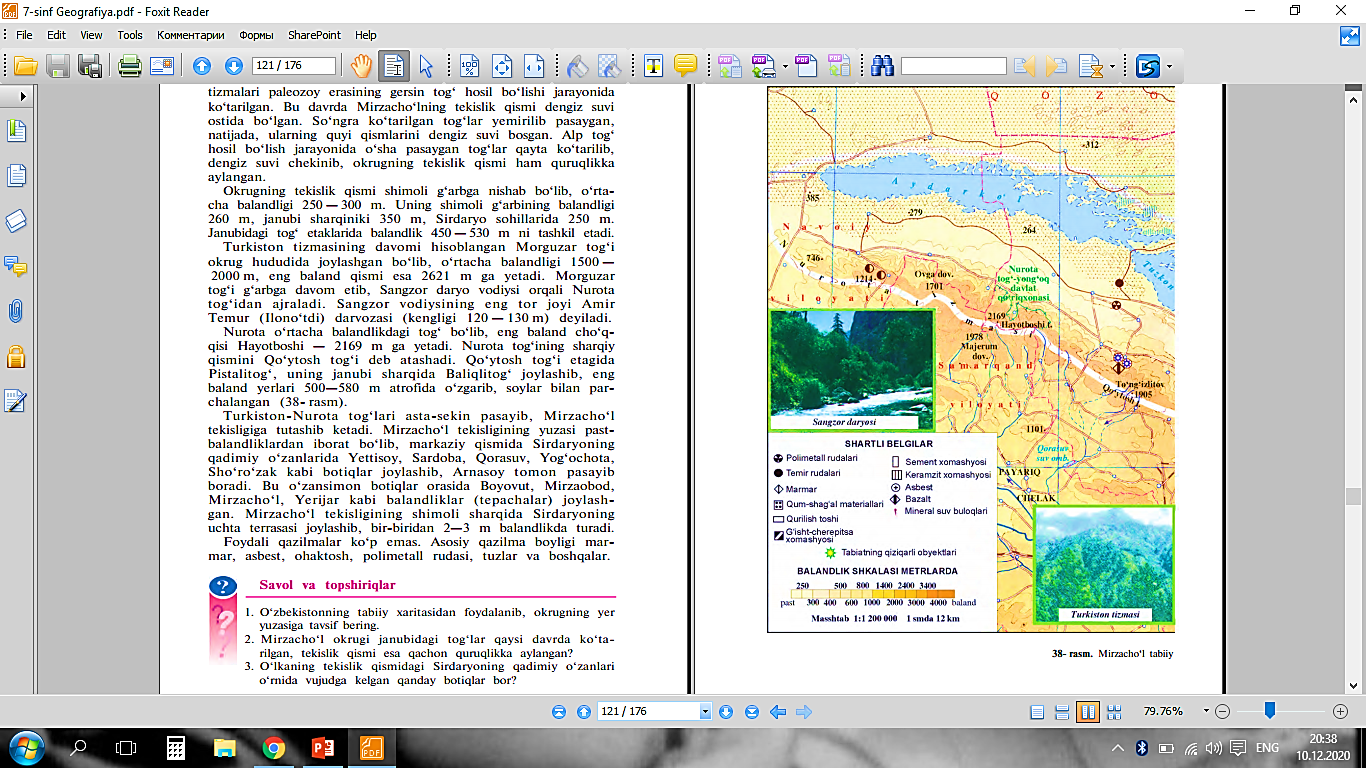 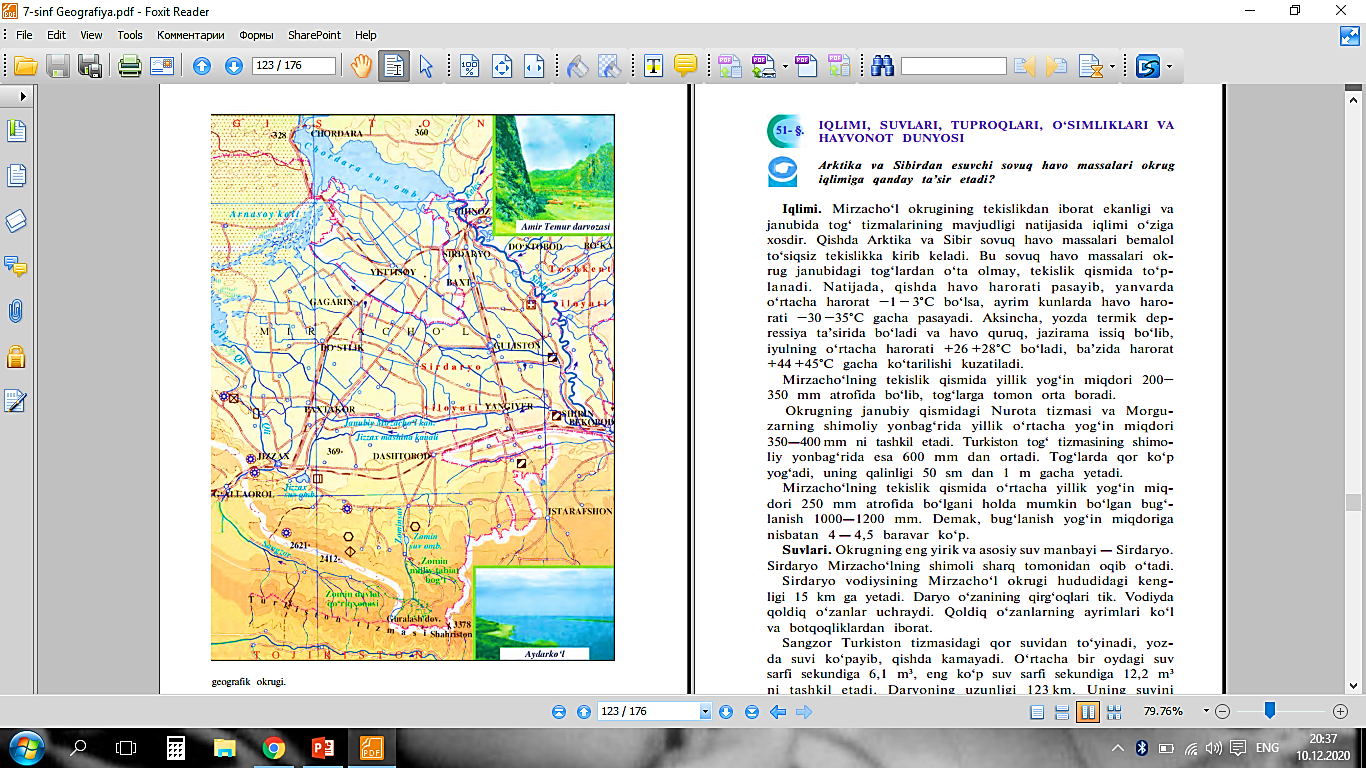 КЛИМАТ
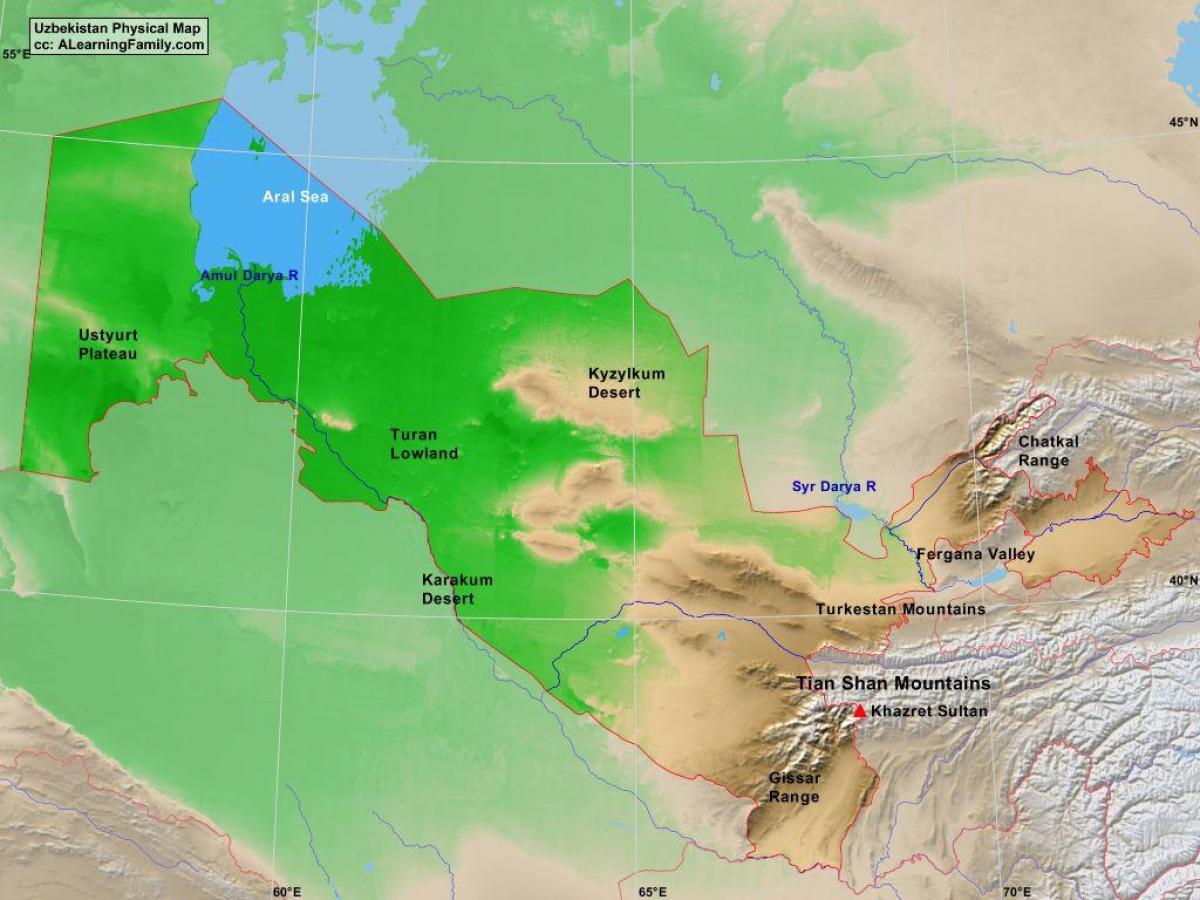 В пределы округа беспрепятственно проникают холодные и сухие воздушные массы с севера —  из Арктики и Сибири. На юге эти воздушные массы задерживаются Туркестанским хребтом, в результате чего зимой температура здесь снижается. Средняя температура января –1°...–3°С , временами бывают морозы до –30°...–35°С.
Лето продолжительное, жаркое и сухое. Средняя температура июля +26°...+28°С, в отдельные дни может подняться до +44°...+45°С.
ОСАДКИ
Годовое количество осадков в равнинной части Мирзачульского округа — 200–350 мм, в горах осадков выпадает больше.
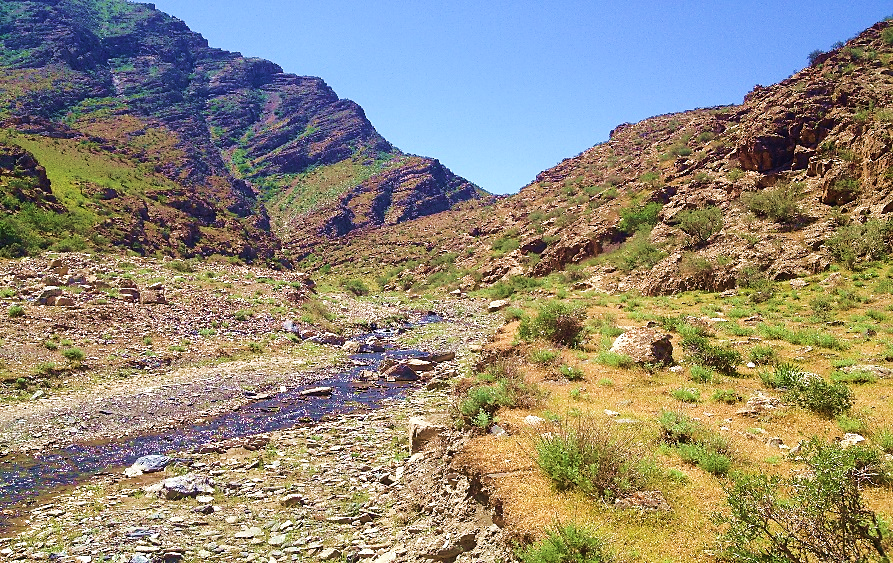 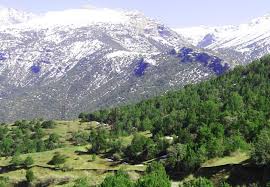 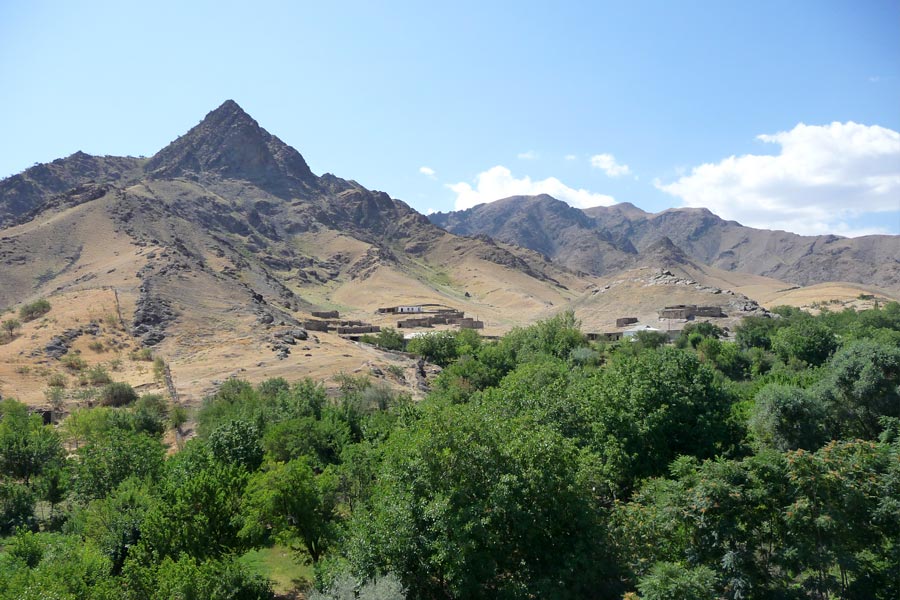 ОСАДКИ
В равнинной части округа при количестве осадков 250 мм в год потенциальная испаряемость составляет 1000—1200 мм. Следовательно испарение в 4—4,5 раза превышает увлажнение.
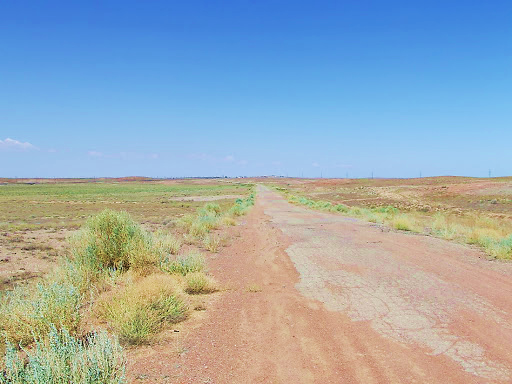 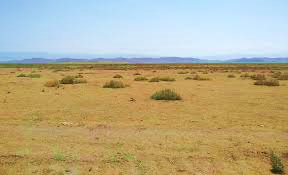 ВОДЫ
Основной и самый крупный источник воды в Мирзачуле — Сырдарья.  Она протекает по северо-восточной части округа.
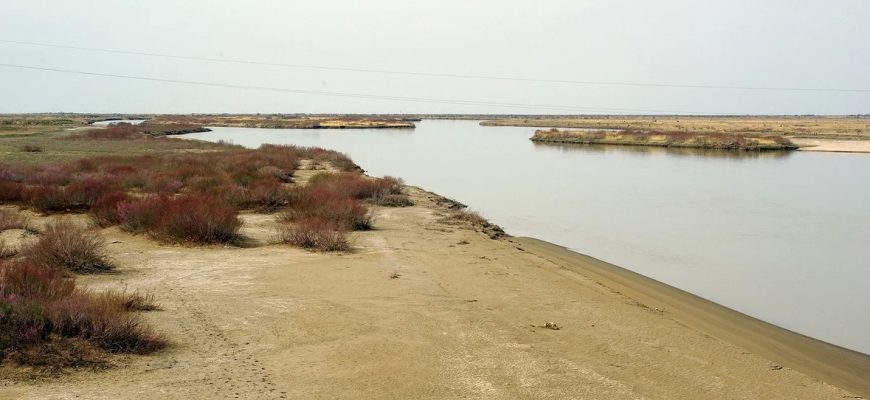 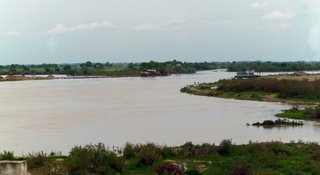 ВОДЫ
Река  Санзар питается талыми снеговыми и ледниковыми водами Туркестанского горного хребта. Половодье наблюдается летом, зимой реки мелеют.
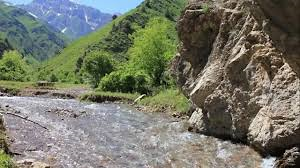 ВОДЫ
Стекающие с северных склонов Туркестанских гор небольшие реки — Туркменсай, Кушчисай, Зааминсай, Джалаирсай — немноговодны. Половодье приходится на весну, летом они мелеют.
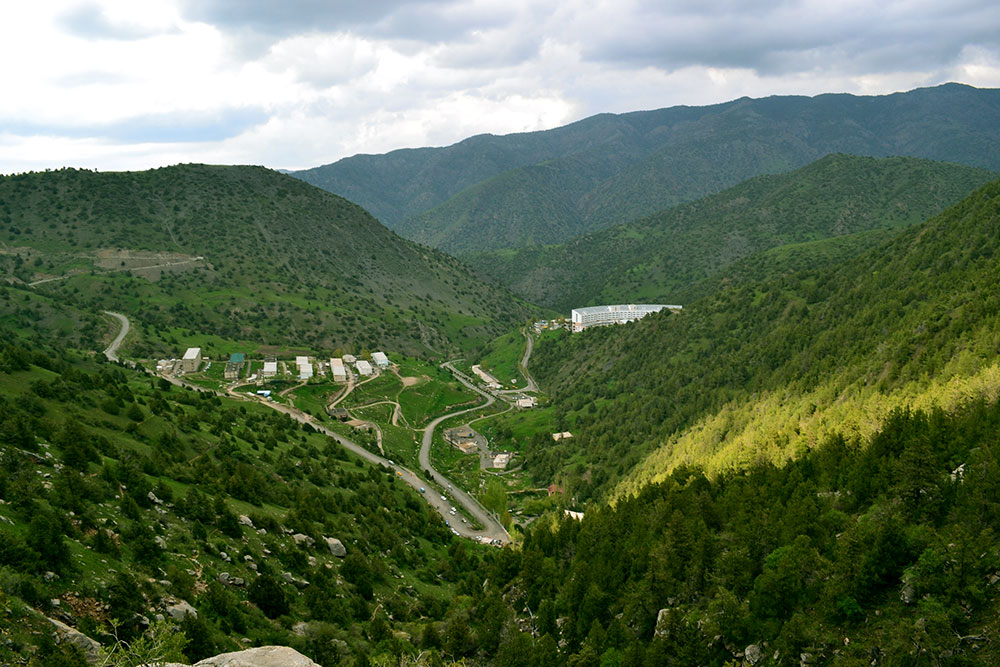 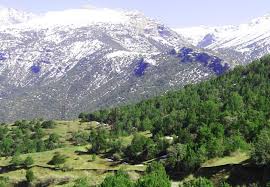 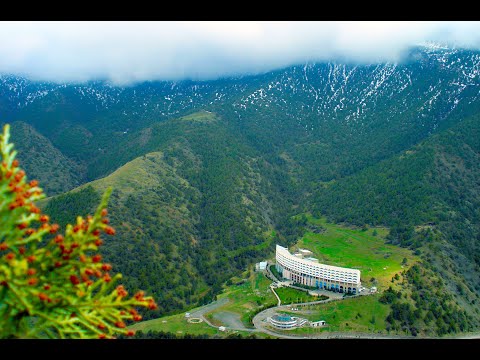 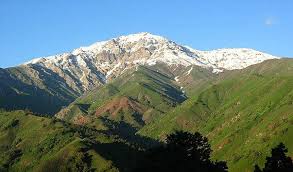 ОЗЕРА
В северо-западной части Мирзачульского округа Айдар-Арнасайская система озер, которая состоит из озер Арнасай, Айдаркуль  и  Тузкан. Эта самая большая в Узбекистане система озер, которая образовалась в 1969—1970 годах,
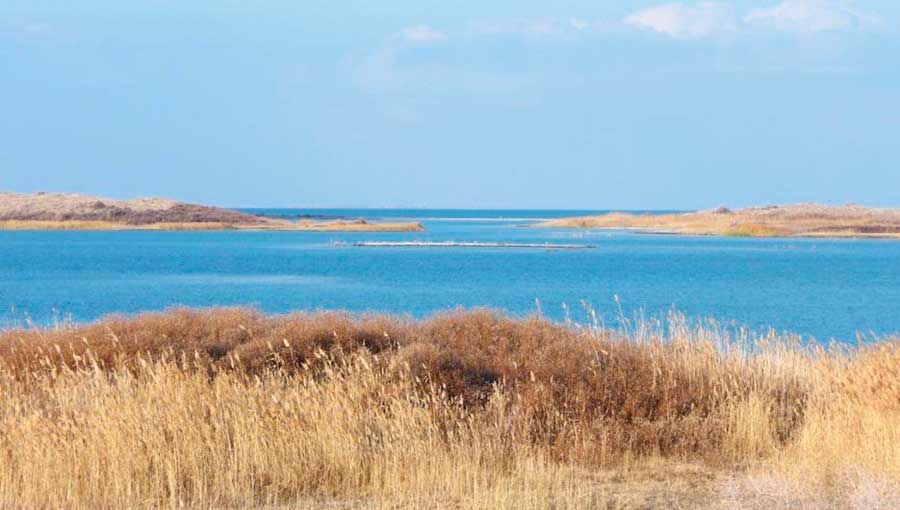 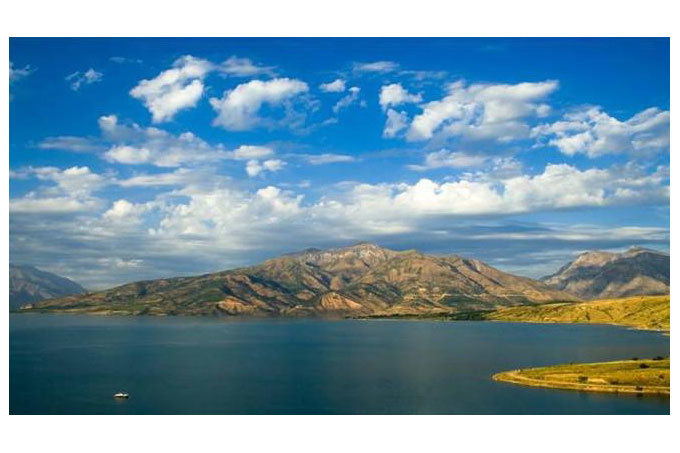 ПОДЗЕМНЫЕ ВОДЫ
Рельеф центральной части округа относительно плоский. Поэтому течение грунтовых вод замедленное, глубина залегания от 1 до 5 м, вода соленая и не пригодная для питья. На террасах Сырдарьи глубина залегания грунтовых вод 1—3 м, вода слабосоленая.
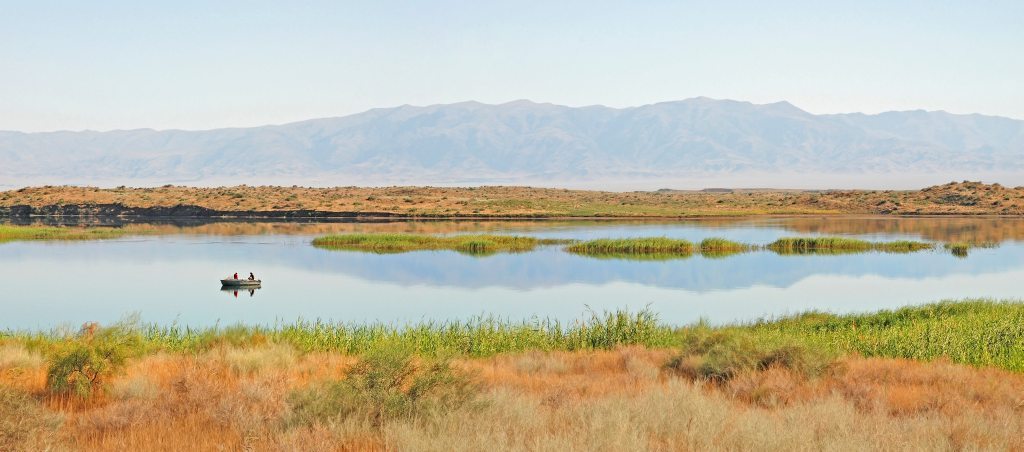 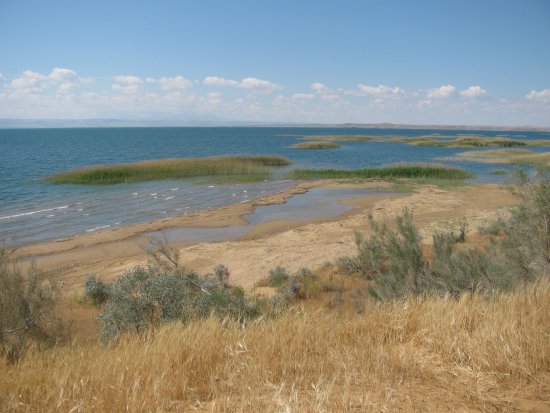 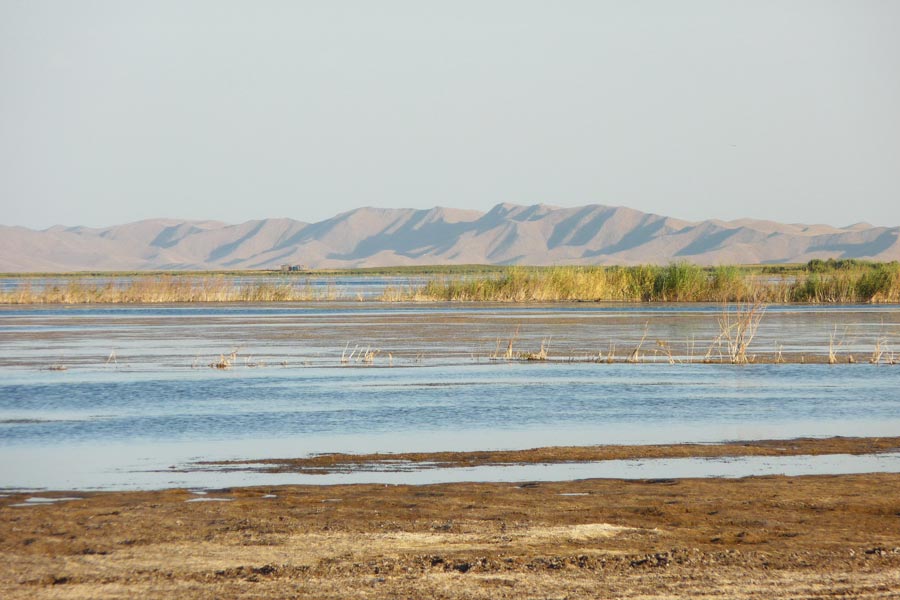 К западу от равнины, близко к Айдар-Арнасайским озерам грунтовые воды сильно засолены и их уровень всего 0,5—1 м. Однако в предгорных частях глубина их увеличивается до 10—20 метров и воды становятся пресными.
ПОДЗЕМНЫЕ ВОДЫ
В округе имеются также бассейны артезианских вод. На глубине 200—300 м обнаружены запасы пресной воды. А на глубине 1500—3000 м залегают минеральные термальные воды.
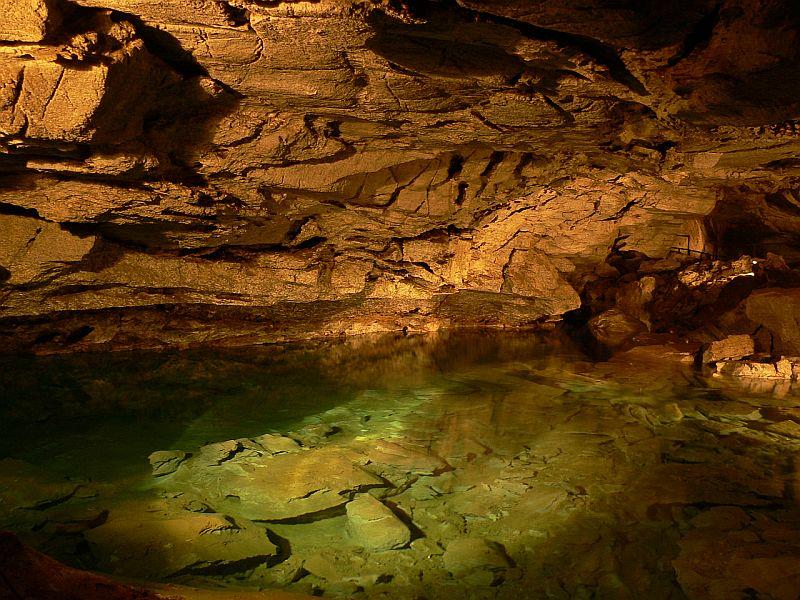 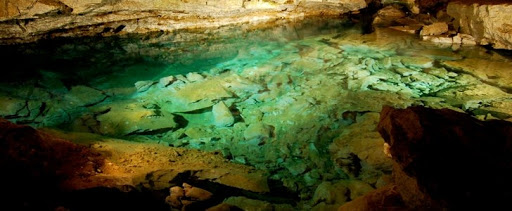 ПОЧВЫ
В Мирзачульском округе в соответствии с географическим положением распространены светлые и типичные сероземы.
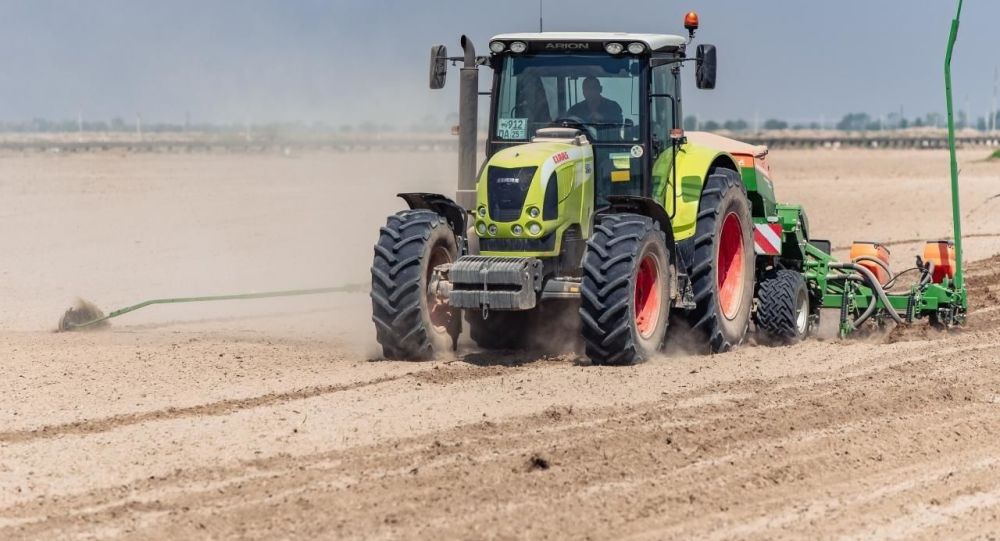 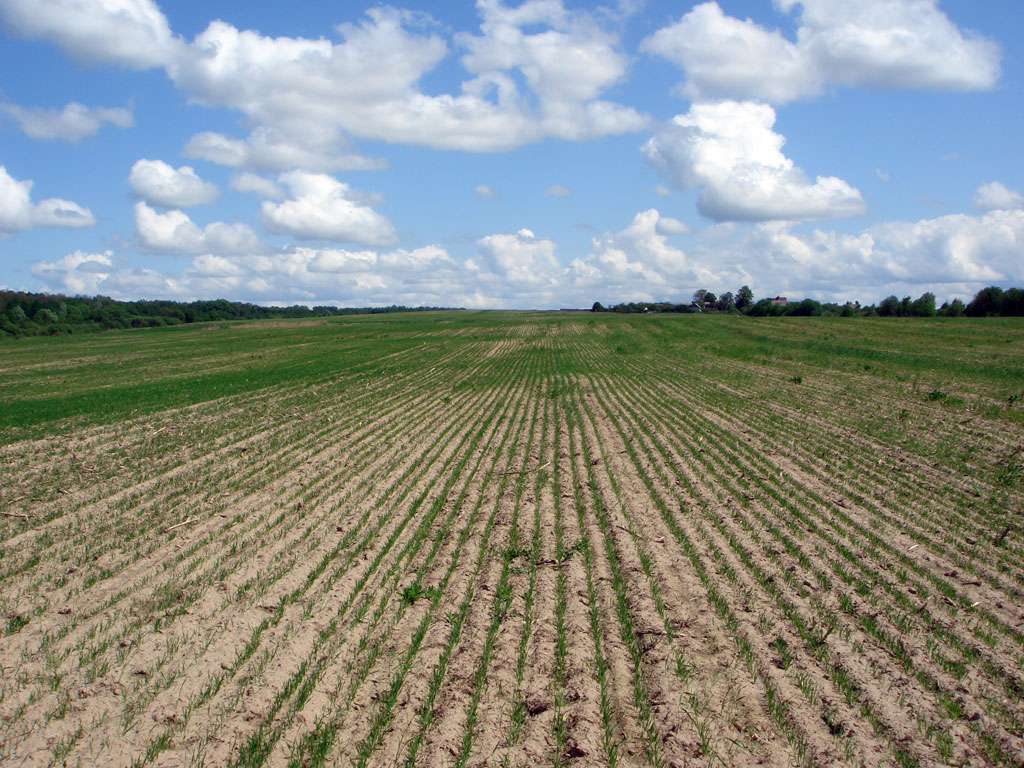 На северо-западе района значительную площадь занимают пески и располагающиеся между ними солончаки и такыры.
ПОЧВЫ
Вокруг озер Айдаркуль, Тузкан,  Арнасай почвы засолены и заболочены
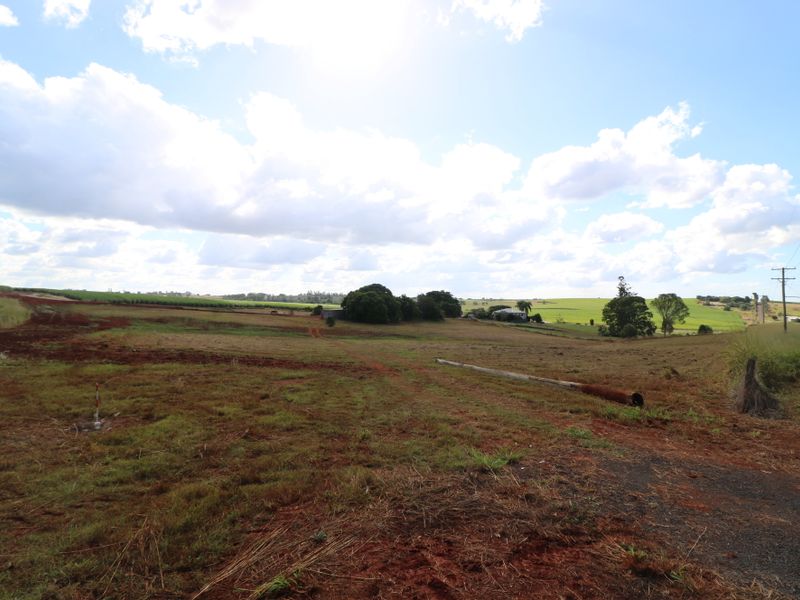 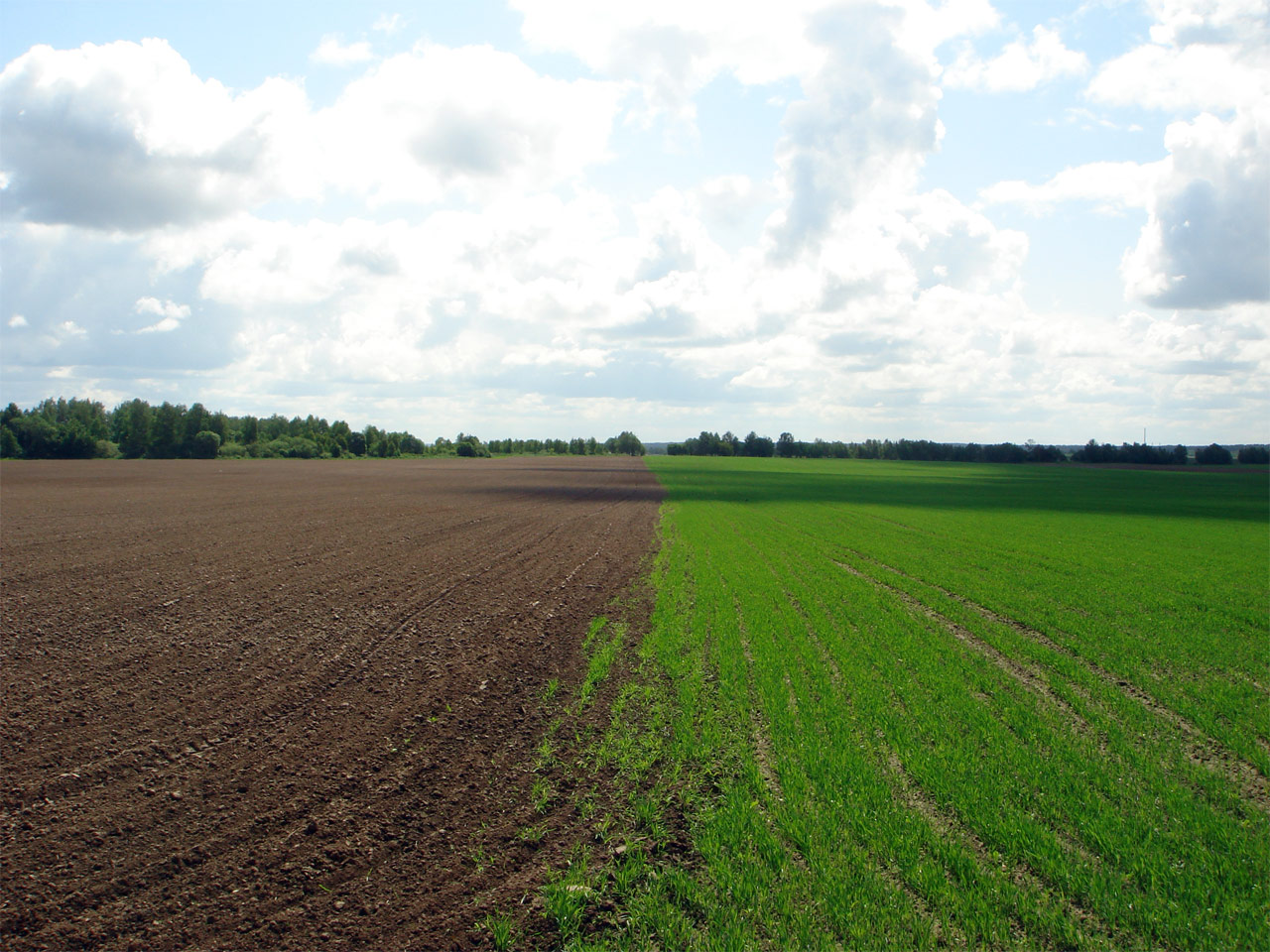 В предгорьях и горах распространены типичные, темные сероземы, коричневые почвы.
РАСТИТЕЛЬНЫЙ МИР
На территории Мирзачульского округа представлены растения всех природных поясов республики.
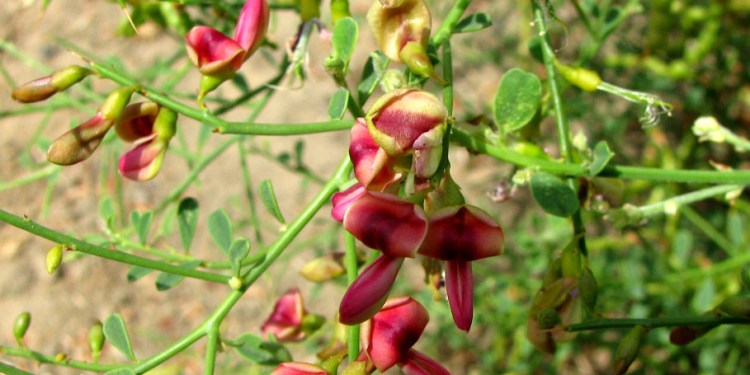 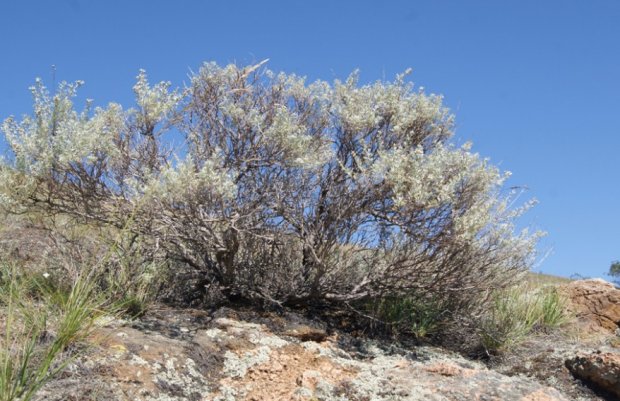 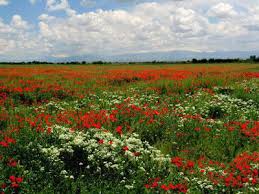 Пустынная растительность представлена эфемерами , которые быстро растут и развиваются в короткий весенний сезон.
РАСТИТЕЛЬНЫЙ МИР
В предгорьях и на горных склонах встречаются шиповник, кизильник, барбарис, фисташка, миндаль, яблоня, алыча и другие кустарниковые и древесные растения
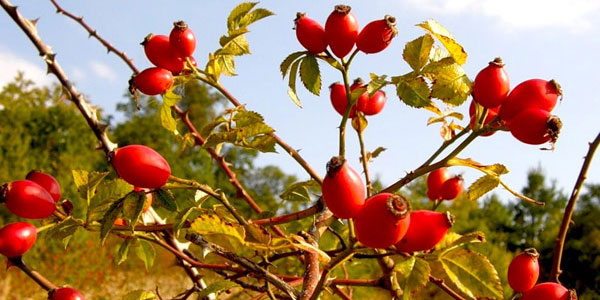 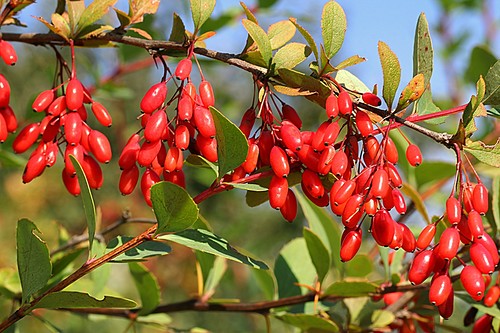 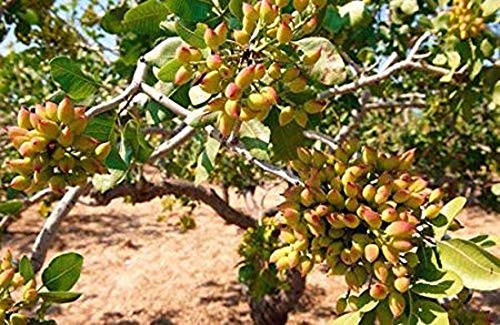 РАСТИТЕЛЬНЫЙ МИР
В горно-лесном поясе Туркестанского хребта на высоте 1 500–2 500 м распространены арчовники
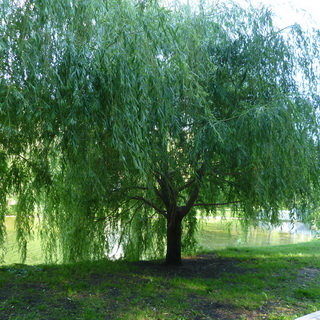 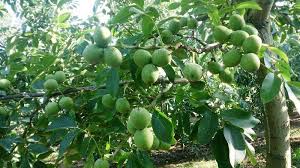 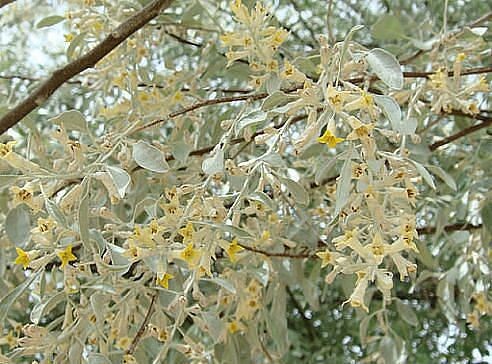 На высоте 2 500–3 000 м и выше расположены субальпийские луга, где преобладают такие травы, как мятлик, осока вздутая, дикий ячмень.
ЖИВОТНЫЙ МИР
На большей части округа — в зоне пустынь — обитают пустынные животные. Из грызунов водятся тушканчики, суслики,  зайцы; из пресмыкающихся — черепахи, ящерицы и змеи; из беспозвоночных — скорпионы, фаланги; из хищников — волк, лисица, барсук.
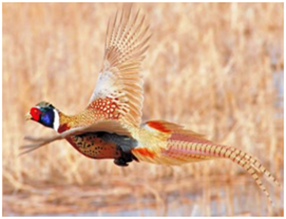 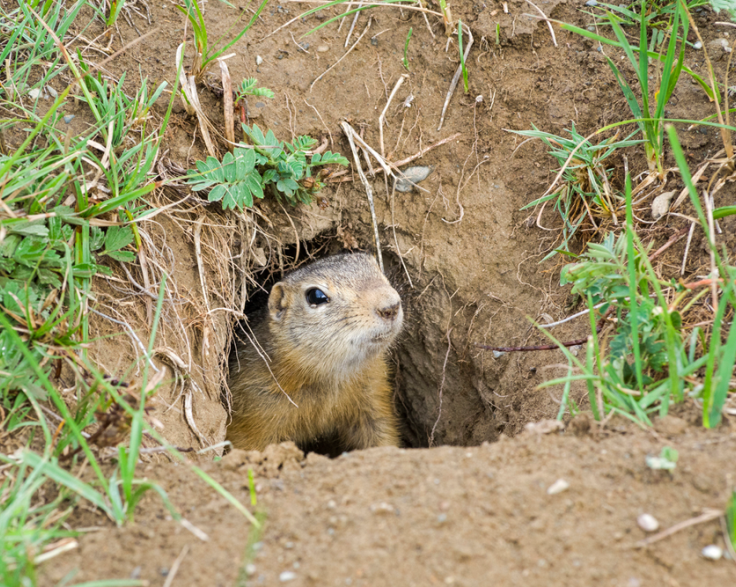 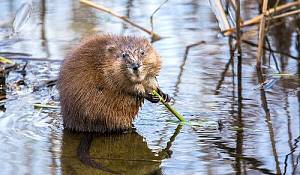 Из птиц здесь можно встретить жаворонка, жаворонка хохлатого, сыча.
ЖИВОТНЫЙ МИР
В южной части Мирзачуля — в горах и предгорьях — обитают крупные млекопитающие: горный козел, дикий баран (архар), сайгак; из хищников — волк, лисица и рысь;.
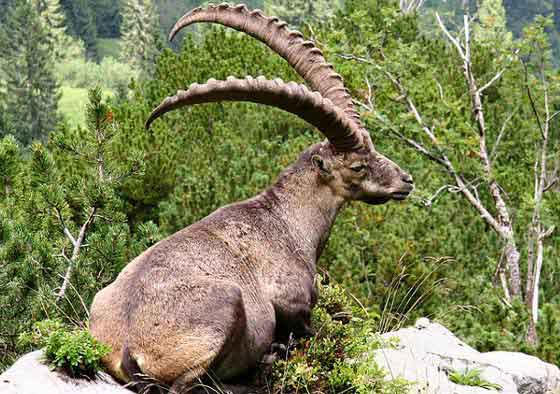 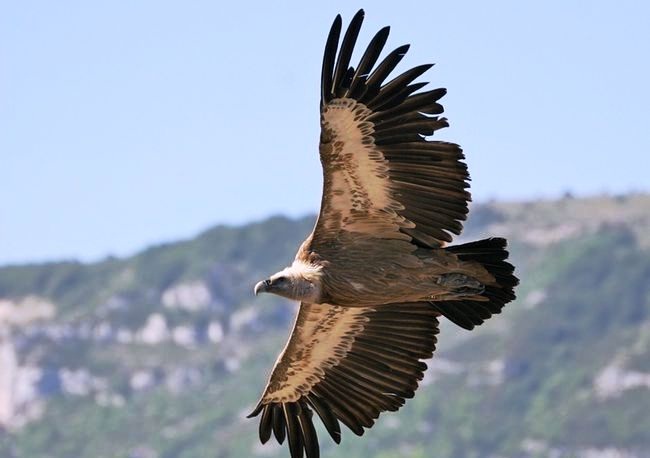 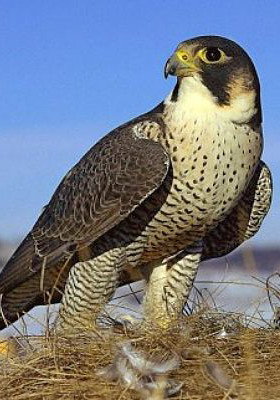 Из птиц — перепелка, соловей, кеклик, улар, коршун, сокол, ястреб, беркут.
ЖИВОТНЫЙ МИР
В тугаях у берегов Сырдарьи можно встретить рысь, кабана, шакала, из птиц — фазанов, уток и гусей, здесь водятся сырдарьинские ондатры.
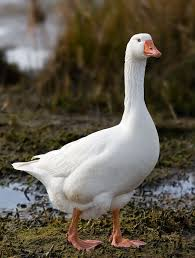 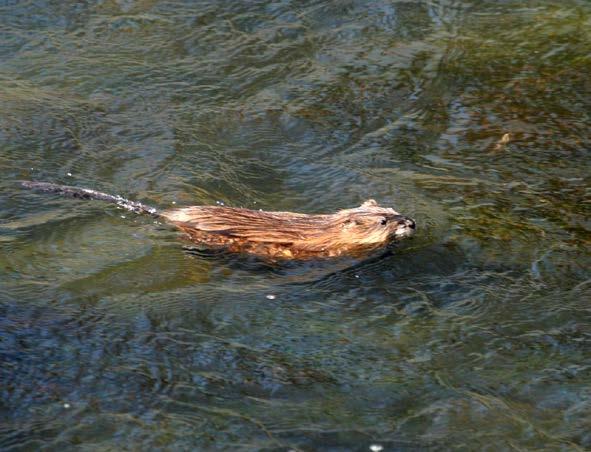 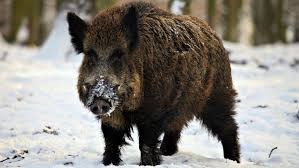 ЗАДАНИЯ ДЛЯ САМОСТОЯТЕЛЬНОЙ РАБОТЫ
1. Прочитать § 50-51.
2. Выполнить задания на стр. 127.
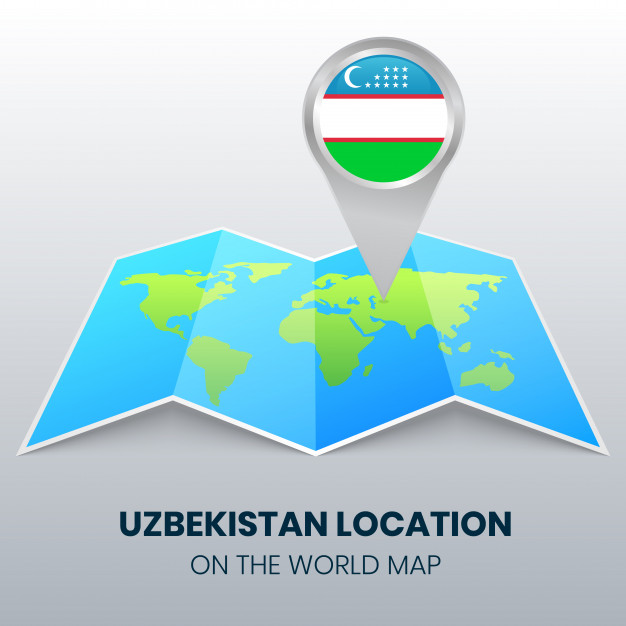